О системном взаимодействии по подготовке туристских кадров в условиях современных трансформаций
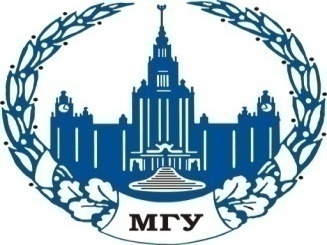 В.И. КРУЖАЛИН
Заместитель председателя ФУМО ВО  по УГСН 43.00.00 «Сервис и туризм»
Вице-президент НАТ
Зав.кафедрой рекреационной географии и туризма МГУ имени М.В. Ломоносова
Тверь – 2021
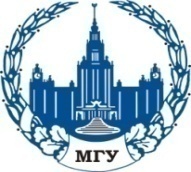 Основные проблемы сложившейся системы обеспечения туристскими кадрами
Неудовлетворенность турбизнеса качеством подготовки кадров;
Резкое сокращение региональных  ВУЗов и их филиалов, готовящих кадры по туристским направлениям. Наличие регионов, лишившихся возможности готовить туристские кадры;
Разрыв системных и преемственных связей между ВУЗами и ССУЗами в связи с ведомственной разобщенностью; 
Слабая вовлеченность индустрии туризма и гостеприимства в систему практической подготовки кадров и отсутствие стимулов для такой деятельности;
Недостаточное количество профессиональных стандартов по туристским направлениям.
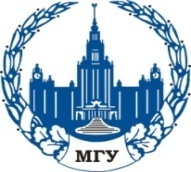 Количество вузов, реализующие программы высшего образования по УГСН 43.00.00 "Сервис и туризм", 2014–2018 гг.
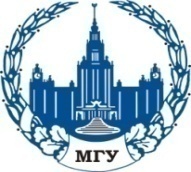 Стимулы развития системы подготовки кадров
Стратегия развития туризма в РФ до 2035 г.;
Национальный проект «Туризм и индустрия гостеприимства»;
Расширение полномочий РОСТУРИЗМа и создание Корпорации «Туризм РФ»;
Стратегический курс на развитие внутреннего и въездного туризма;
Рост занятости в сфере туризма и гостеприимства с 2,5 млн до 4,7 млн человек к 2030 г.
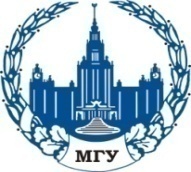 Основные направления деятельности по улучшению качества подготовки кадров
Укрупнение и оптимизация направлений подготовки в сфере туризма и гостеприимства. Уточнение содержания государственных образовательных стандартов и примерных основных образовательных программ. Возможная реализация новой модели подготовки кадров (2+2+2);
Уточнение компетенций в соответствие с Программой научно-технического развития РФ;
Разработка учебно-методического обеспечения к оценке компетенций выпускников ВУЗов и ССУЗов;
Организация и проведение системы мониторинга потребности регионов в туристских кадрах в соответствии с программами развития туризма;
Создание эффективного механизма взаимодействия индустрии туризма (РСТ) и образовательных организаций (ВУЗы и ССУЗы).
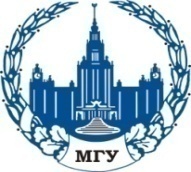 Основные направления деятельности по улучшению качества подготовки кадров
Разработка и внедрение системы грантовой поддержки по получению двойных  дипломов (российского и иностранного) и включенного обучения;
Актуализация существующих и разработка новых профессиональных стандартов для сферы туризма и гостеприимства;
Создание системы территориальных (региональных) образовательных центров (ТОЦ) подготовки кадров для индустрии туризма и гостеприимства на базе ведущих университетов, колледжей и центров ДПО при участии организаций индустрии туризма и гостеприимства на основе сетевого взаимодействия.
Что такое территориальный образовательный центр (ТОЦ)?
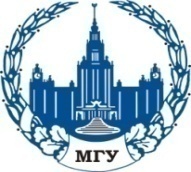 ТОЦ – это нормативно-закрепленная система подготовки кадров с учетом потребностей развивающихся туристических привлекательных территорий и функционирующая на основе консорциума передовых профильных предприятий туриндустрии и образовательных организаций разного уровня (ВО, СПО, ДПО) для обеспечения работодателей кадрами, соответствующими лучшим международным практикам подготовки, в том числе и в регионах не располагающих системой профильного образования. 
ТОЦ обеспечивает системную подготовку кадров на основе единой методической базы (ВО, СПО, ДПО), разработанной с учетом специфики и потребностей в кадрах туристически-привлекательных территорий на принципах совместной деятельности с органами исполнительной власти и бизнес сообщества для реализации образовательных программ в части практической подготовки с использованием механизмов грантовой поддержки.
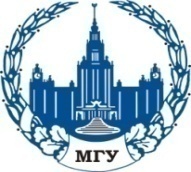 Грантовая поддержка целевого обучения в ТОЦ осуществляется с целью реализации образовательных программ по заказам бизнес сообщества. 

ТОЦ должен стать эффективным механизмом реализации задач Нацпроекта по обеспечению качественными кадрами, а также выполнять функции методического, информационного, консалтингового обеспечения и центра оценки квалификаций в конкретном туристском макрорегионе.
Партнеры системного взаимодействия по подготовке туристских кадров
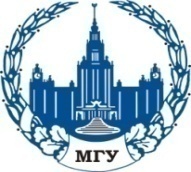 ФУМО ВО и ФУМО СПО по УГСН 43.00.00 «Сервис и туризм», ВУЗы, ССУЗы, центры ДПО

Российский союз туриндустрии (РСТ)

Национальный совет по профессиональным квалификациям при Президенте Российской Федерации

Федеральные и региональные органы управления туризмом и подготовки кадров
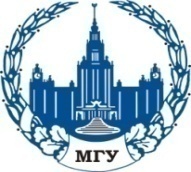 Спасибо 
за внимание!